Weekly Wave
Data & Information Systems
Wave Rollover
We still have a few districts not sending SY22 data
Contacts to superintendents will go out next week
2
Weekly Wave
Known Issues
OMES is assisting in reviewing the authentication error causing some SSO applications to be inaccessible
Ownership Wizard
STN System
The Ownership Wizard in the Wave is still available to use
3
Weekly Wave
[Speaker Notes: Ownership wizard  should be fixed now.]
Update: Direct Certification
DHS has sent the most recent eligibility file 
The note has been updated on the Wave homepage
4
Weekly Wave
Update: Pandemic EBT (PEBT) SY 22​
Found on SSO 
The report will be updated for SY 22 this month
Estimated opening date: August 30, 2021
What are you doing with this report?
Confirming information related to PEBT Eligibility for July 2021 and August 2021
Guides are available on the SDE website -> Student Information -> Documents & Guides
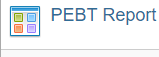 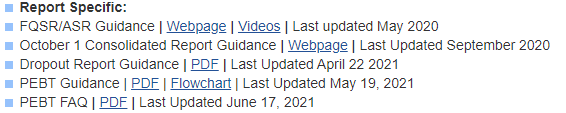 5
Weekly Wave
Update: Pandemic EBT (PEBT) SY 22​
Updates to DHS from OSDE will go out monthly on the 15th
6
Weekly Wave
[Speaker Notes: Press that it’s important for information to be verified before the file is sent to DHS]
Update: EdPlan Sync
Data will begin syncing this week
School, District, Enrollment, Contact, and Demographic information will be exchanged and updated in real time
7
Weekly Wave
[Speaker Notes: https://content.govdelivery.com/attachments/OKSDE/2021/02/23/file_attachments/1702563/SIS-Wave-EDPlan%20Integration%20Guidance%20v1.pdf]
New Wave Accounts
While OMES is working on the methods to automate this…
If you have a new SSO user getting access to the Wave
OR
You do not have an @affiliates.ok.gov email

You must contact OMES: servicedesk@omes.ok.gov
8
Weekly Wave
Questions
StudentDataInfo@sde.ok.gov 
https://sde.ok.gov/student-information-documents-and-guides
9
Weekly Wave